Цель урока:
Проанализировать содержание поэмы через художественную ткань текста.
Показать, как исполнена поэмой гражданская и поэтическая миссия Анны Ахматовой;
как история страны преломляется и отражается в её творчестве и биографии.
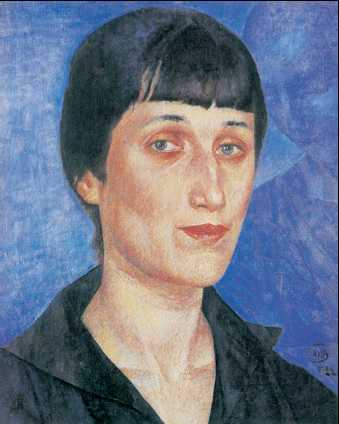 Я – голос ваш, жар вашего дыханья,
Я – отраженье вашего лица…
«Многим»
1922 год
Главная молитва – это молитва за Россию.
Дай мне горькие годы недуга, 
Задыханья, бессонницу, жар, 
Отыми и ребёнка, и друга, и 
Таинственный песенный дар – 
Так молюсь за Твоей литургией 
После стольких томительных дней, 
Чтобы туча над тёмной Россией
Стала облаком в сплаве лучей.
«Молитва» 1915 год.
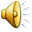 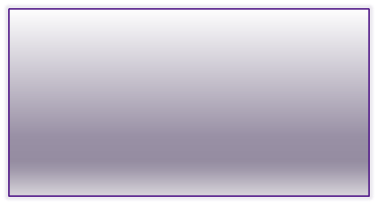 Вдохновение, мастерство, труд. А.А.Ахматова
Реквием – это :
«Вечный покой даруй им, Господи» – это заупокойная месса, богослужение по умершему, а также траурное музыкальное произведение.    Большой энциклопедический словарь
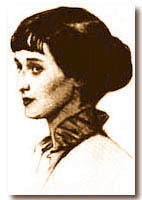 От традиции реквиема, заупокойной мессы,  возвещающей вечный покой и вечный свет ушедшим из жизни, осталось одно название. Ахматовский «Реквием» не даёт ни покоя, ни света. Ни мёртвым, ни живым.             А.С.Крюков
«Посвящение»
Перед этим горем гнутся горы,
Не течёт великая река…
И небо скрылось, свившись в свиток; и всякая гора, и остров двинулись с мест своих.
«Откровения Иоанна Богослова» из «Апокалипсиса»
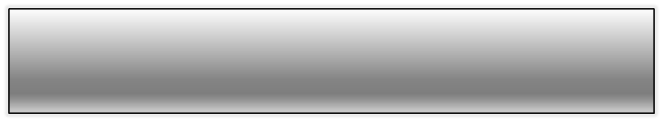 Апокалипсис - это
А.С.Крюков
Поэма погружает читателя в бездну ужаса и отчаяния, отнимая всякую надежду. Апокалипсический лик смерти явлён с потрясающей реальностью, спасенья нет.
А.С.Пушкин
Любовь и дружество до вас
Дойдут сквозь мрачные затворы, 
Как в ваши каторжные норы
Доходит мой свободный глас. 
 «Во глубине сибирских руд…»
«Реквием» – это
Воплощение народной беды, горя, трагедии.
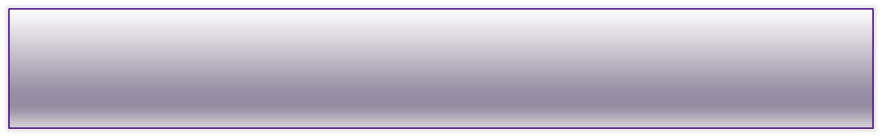 Карточка
Выпишите эпитеты:
скрежет.
шаги,
столица, 
лет (каких?)
Отметьте сравнения:
там встречались,
словно
Родина
Ваше представление
У Ахматовой
Это было, когда улыбался
Только мёртвый, спокойствию рад.
И ненужным привеском качался
Возле тюрем своих Ленинград.
И когда, обезумев от муки,
Шли уже осуждённых полки,
И короткую  песню разлуки
Паровозные пели гудки, 
Звёзды смерти стояли над нами,
И безвинная корчилась Русь
Под кровавыми сапогами
И под шинами чёрных «марусь».
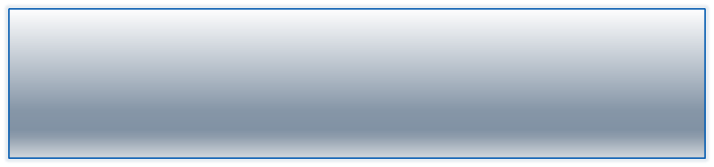 Гротеск – сильное преувеличение.
«только мёртвый спокойствию рад»
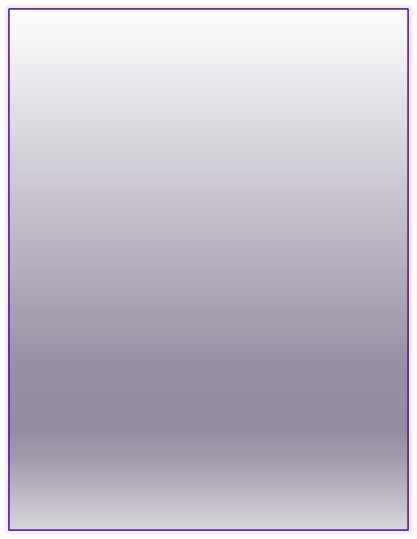 Казни стрельцов начались в Москве 10 октября 1698 года по приказу московского царя Петра I[1][2]. Всего было казнено около 2000 стрельцов. Пятерым стрельцам Петр І отрубил головы лично.[3][4][5]

О массовых пытках и казнях стрельцов, в том числе и с личным участием царя Петра І, пишут многие историки.[6][7][8].

Российский историк Николай Костомаров так описывает казни стрельцов и членов их семей:

Снова потом происходили пытки, мучили, между прочим, разных стрелецких жен, а с 11 октября до 21 в Москве ежедневно были казни; четверым на Красной площади ломали руки и ноги колесами, другим рубили головы; большинство вешали. Так погибло 772 человека, из них 17 октября 109ти человекам отрубили головы в Преображенском селе. Этим занимались, по приказанию царя, бояре и думные люди, а сам царь, сидя на лошади, смотрел на это зрелище. В разные дни под Новодевичьим монастырем повесили 195 человек прямо перед кельями царевны Софьи, а троим из них, висевшим под самыми окнами, дали в руки бумагу в виде челобитных. Последние казни над стрельцами совершены были в феврале 1699 года.
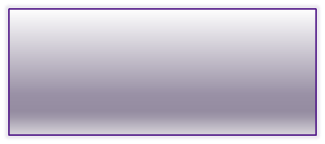 Во все времена судьба сыновей и мужей – погибать , матерей – их оплакивать.
В. Суриков «Утро стрелецкой казни»
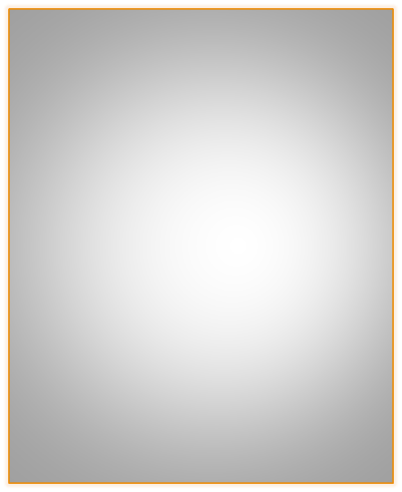 Тихо льётся тихий Дон
Жёлтый месяц входит в дом
Входит в шапке набекрень,
Видит жёлтый месяц тень.
Эта женщина больна
Эта женщина одна…
болезненность
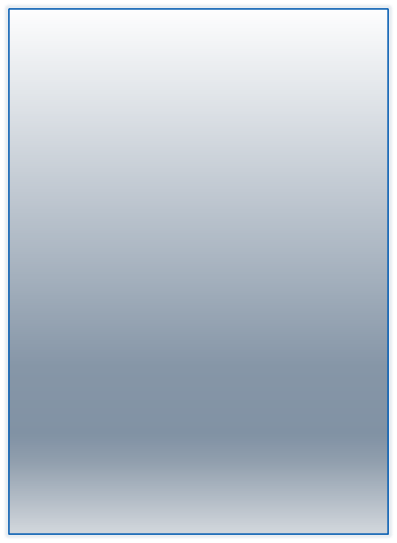 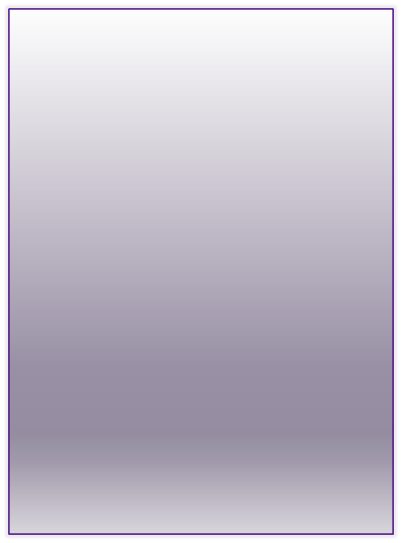 Героиня на грани безумия. Обращается к себе. Старается что-то предпринять. Силы уходят , наступает оцепенение и покорное ожидание гибели. Из её уст льются тихие колыбельные строчки.
Легкие летят недели,
Что случилось, не пойму.
Как тебе , сынок, в тюрьму
Ночи белые глядели,
Как они опять глядят
Ястребиным  жарким оком,
О твоём кресте высоком
И о смерти говорят.
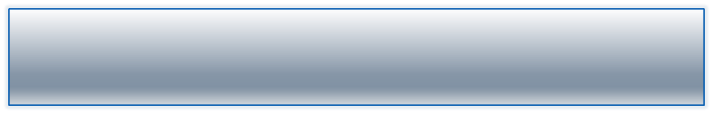 приговор
Распятие
Отцу сказал: «Почто Меня оставил!»
А матери: «О, не рыдай Мене…»
Не рыдай Мене, Мати,во гробе зрящия.
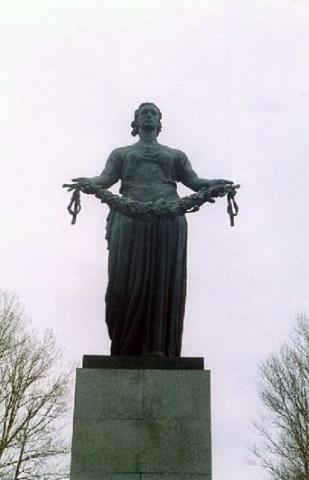 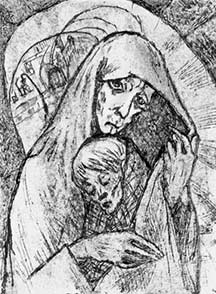 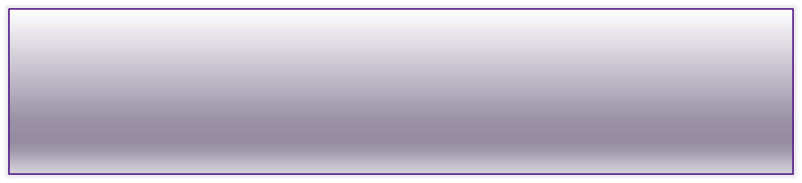 Нет, и не под чуждым небосводом,и не под защитой чуждых крыл. – Я была тогда с моим народом.Там, где мой народ, к несчастью, был.
От традиции реквиема, заупокойной мессы,  возвещающей вечный покой и вечный свет ушедшим из жизни, осталось одно название. Ахматовский «Реквием» не даёт ни покоя, ни света. Ни мёртвым, ни живым.             А.С.Крюков
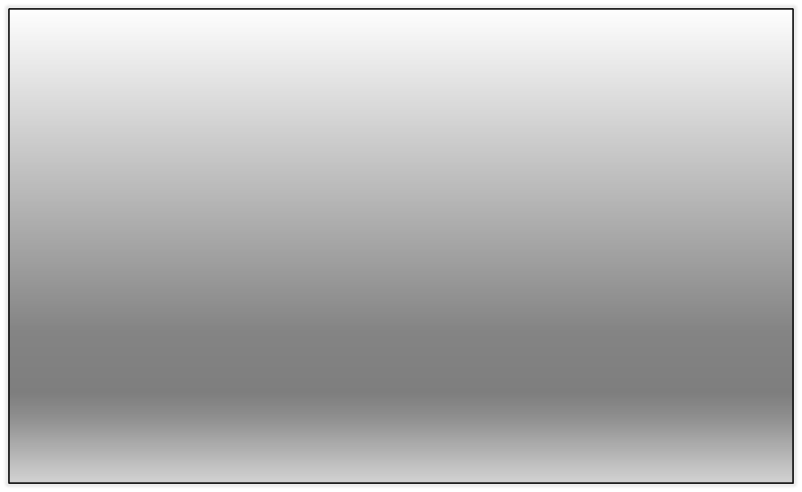 Когда перелистываешь книгу Ахматовой,вдруг среди скорбных страниц о разлуке, о сиротстве, о бездомности набредёшь на такие стихи,которые убеждают нас, что в жизни и в поэзии этой «бездомной странницы»был Дом,который служил ей во все времена её верным и спасительным прибежищем. Это Дом – Родина , родная русская земля. Этому Дому она с юных лет отдала все свои самые светлые чувства.
«Я – голос ваш, жар вашего дыханья,Я – отраженье вашего лица…»
Учитель русского языка и литературы: Новоселова Светлана Юрьевна
Школа № 979